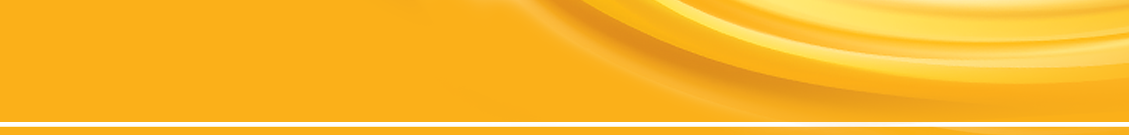 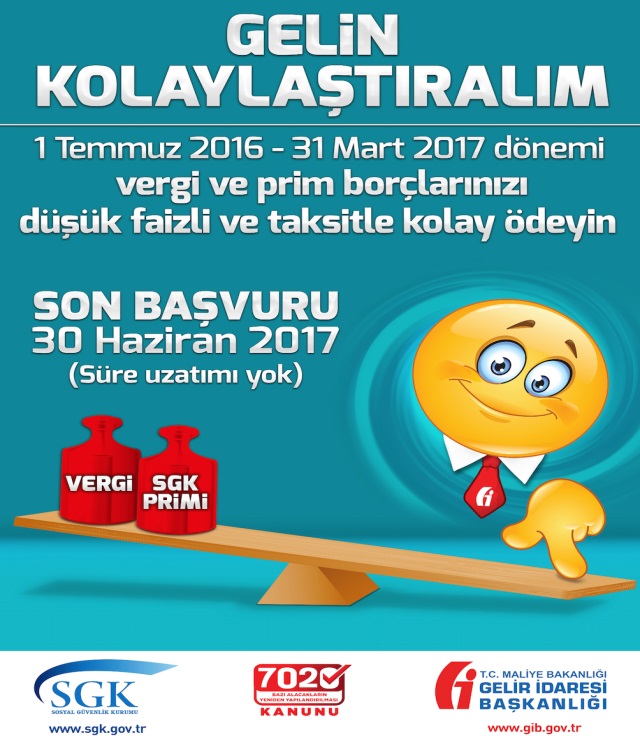 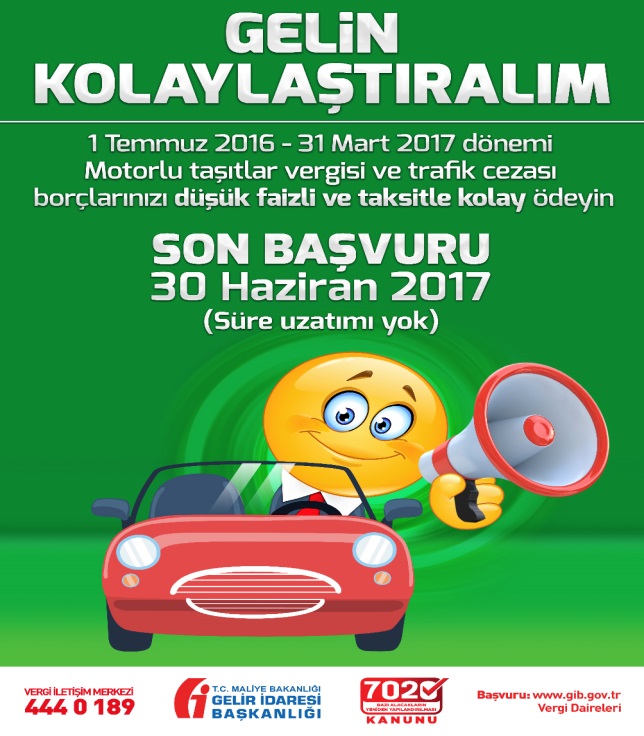 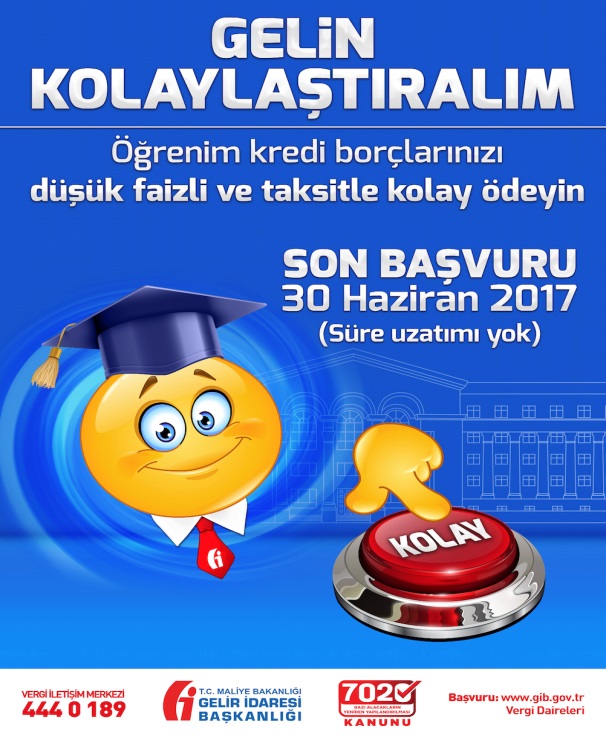 7020 SAYILI BAZI ALACAKLARIN YENİDEN YAPILANDIRILMASINA DAİR KANUN

HAZİRAN 2017
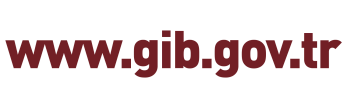 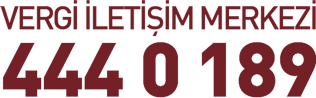 1
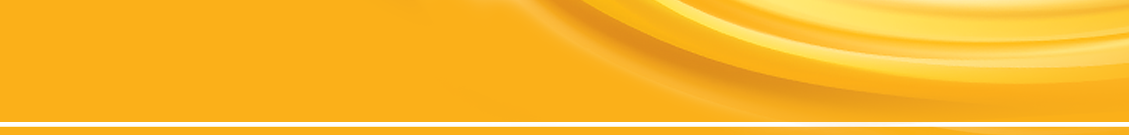 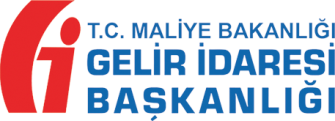 YAPILANDIRMA HÜKÜMLERİ
7020 sayılı KANUN
2
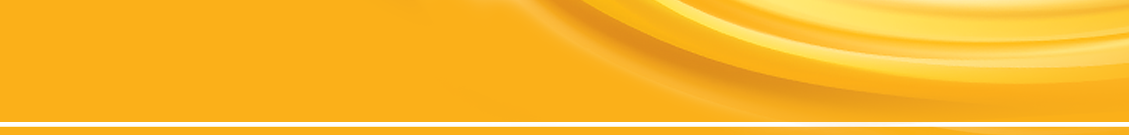 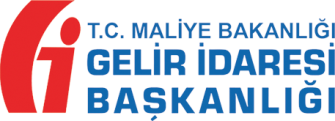 ALACAKLI İDARELER (I)
7020 sayılı KANUN
Maliye Bakanlığı
Gümrük ve Ticaret Bakanlığı
Sosyal Güvenlik Kurumu
İl özel idareleri
Belediyeler
3
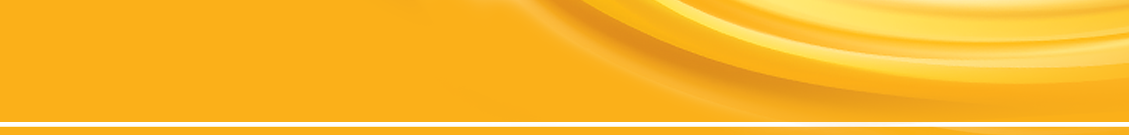 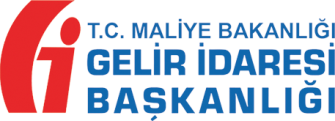 ALACAKLI İDARELER (II)
7020 sayılı KANUN
Gıda, Tarım ve Hayvancılık Bakanlığı
Bilim, Sanayi ve Teknoloji Bakanlığı
Orman Genel Müdürlüğü
TRT 
TOBB
TESK
TÜRMOB
Türkiye Barolar Birliği
4
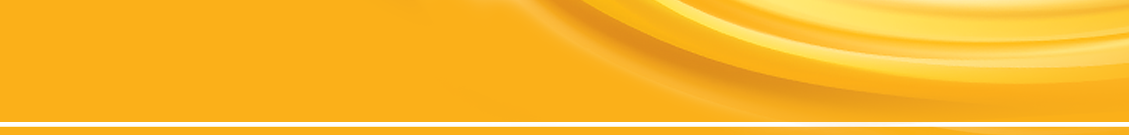 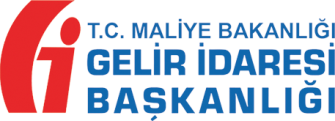 ALACAK TÜRLERİ (I)
7020 sayılı KANUN
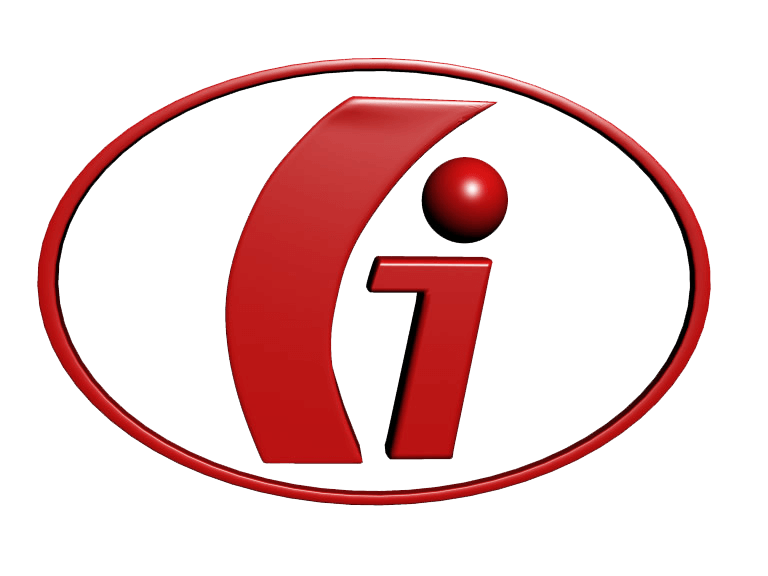 VERGİLER

Gelir vergisi
Kurumlar vergisi
Katma değer vergisi
Özel tüketim vergisi
Motorlu taşıtlar vergisi
Emlak vergisi
Çevre temizlik vergisi
Gümrük vergisi
Diğer vergiler
VERGİ CEZALARI
Vergi cezaları, faizleri ve gecikme zamları 
Gümrük idari para cezaları
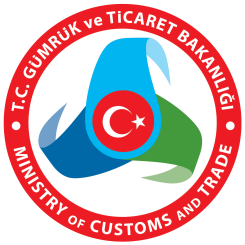 5
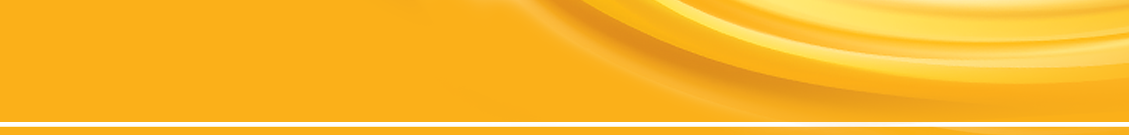 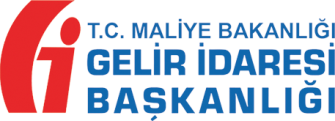 ALACAKLI TÜRLERİ (II)
7020 sayılı KANUN
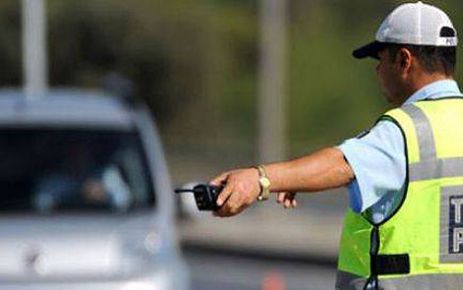 Trafik para cezaları
Askerlik, Seçim, Nüfus para cezaları 
Karayolu Taşıma Kanununa göre kesilen para cezaları 
Karayollarından usulsüz geçişler nedeniyle kesilen para cezaları
RTÜK idari para cezaları
6
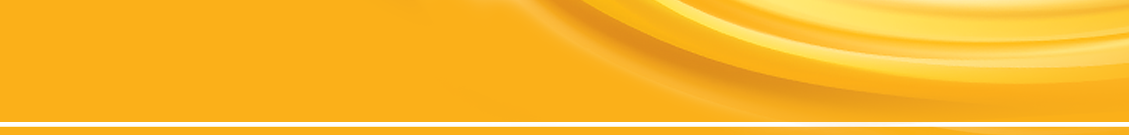 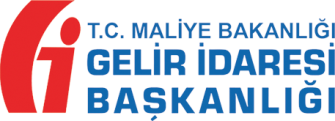 ALACAKLI TÜRLERİ (III)
7020 sayılı KANUN
Öğrenim katkı kredisi ve öğrenim kredisi borçları
Ecrimisiller
Haksız alınan destekleme ödemeleri
Kaynak kullanımı destekleme fonu 
Taşınmaz kültür varlıklarının korunmasına katkı payı
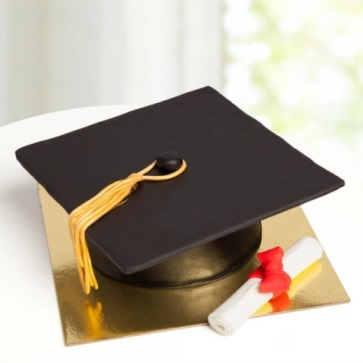 7
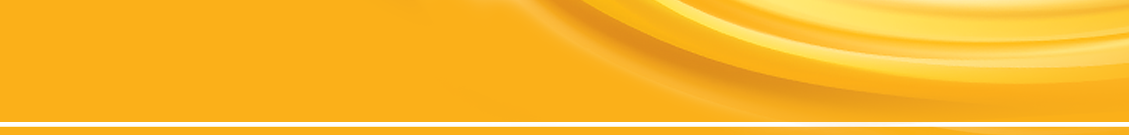 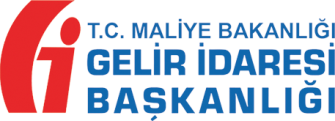 KAPSAMA GİRMEYEN ALACAKLAR
7020 sayılı KANUN
Adli para cezaları (Disiplin para cezası dahil)
İdari para cezaları (Kapsama girenler hariç)
Petrolden Devlet hissesi ve Devlet hakkı
Madenlerden Devlet hakkı ve özel idare payı ile madencilik fonu,
Şeker fiyat farkı
Akaryakıt fiyat farkı ve akaryakıt fiyat istikrar payı
Kılavuzluk ve römorkörcülük hizmet payı
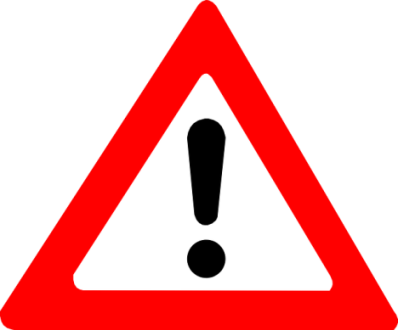 8
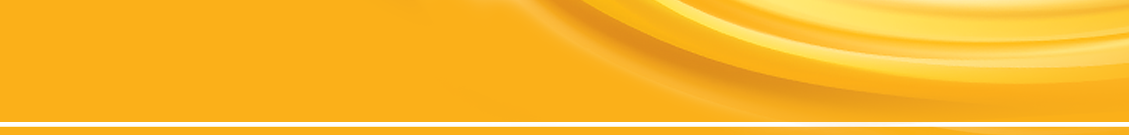 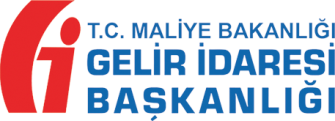 BELEDİYE ALACAKLARI
7020 sayılı KANUN
Büyükşehir belediyeleri ve diğer belediyeler ile
su ve kanalizasyon idarelerinin;

Su, atık su 
Katı atık ücretleri
Yol katılım payları
Muhtelif ücretlerden kaynaklı alacakları ile zam ve faizleri
9
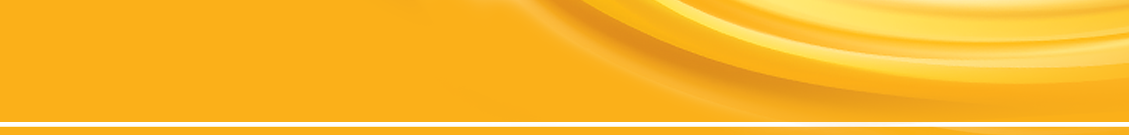 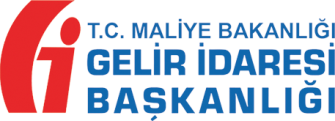 SGK ALACAKLARI
7020 sayılı KANUN
SOSYAL GÜVENLİK PRİMLERİ 

Sigorta primleri, topluluk ve işsizlik sigortası primleri 

Sosyal güvenlik destek primi

Emeklilik keseneği ve kurum karşılığı

İdari para cezaları

Gecikme cezaları, faiz ve zamları
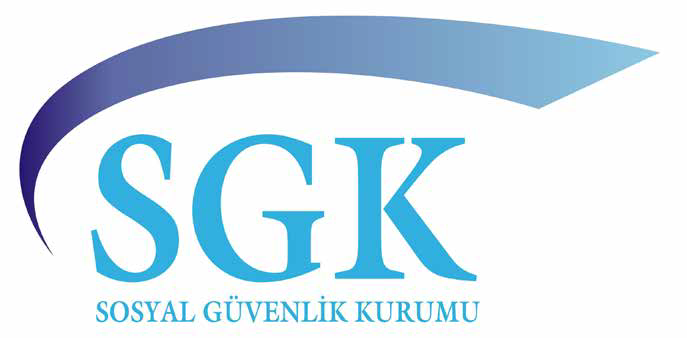 10
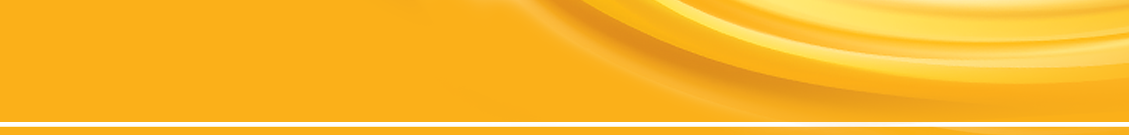 KAPSAM (VI): Alacak Türleri (5)
DİĞER KURUM ALACAKLARI
Gıda, Tarım Ve Hayvancılık Bakanlığınca;
Tarımsal amaçlı kooperatiflere 
Bu kooperatiflerin ortaklarına 
   kullandırılan kredi alacakları


Bilim, Sanayi ve Teknoloji Bakanlığınca;

Organize sanayi bölgelerine 
Küçük sanayi sitesi yapı kooperatiflerine 
  kullandırılan kredi alacakları
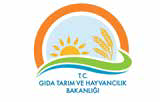 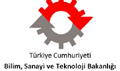 11
KAPSAM (VI): Alacak Türleri (6)
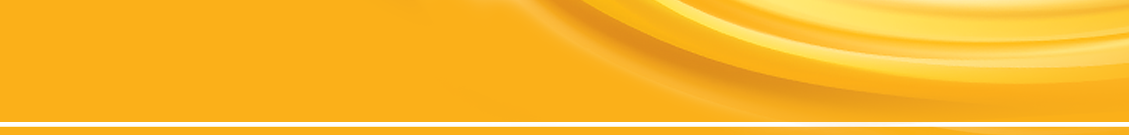 DİĞER KURUM ALACAKLARI
Orman Genel Müdürlüğünce;
Orman köylerinde oturan köylülere
Bu köylülerce kurulmuş olan tarımsal kalkınma
   kooperatiflerine kullandırılan kredi alacakları


Türkiye Radyo-Televizyon Kurumunun;
Bandrol ücretleri, 
Elektrik enerjisi payları,
İdari para cezaları,
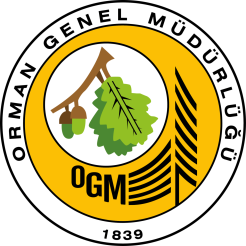 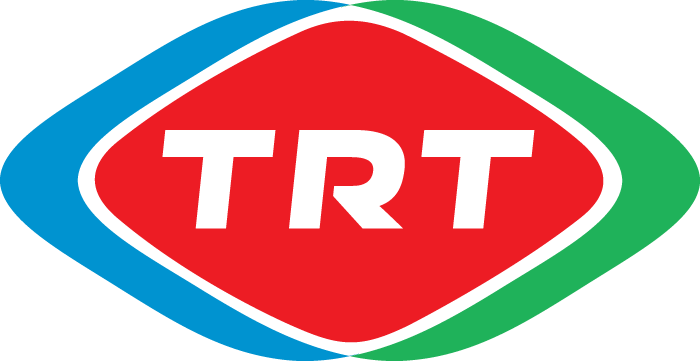 12
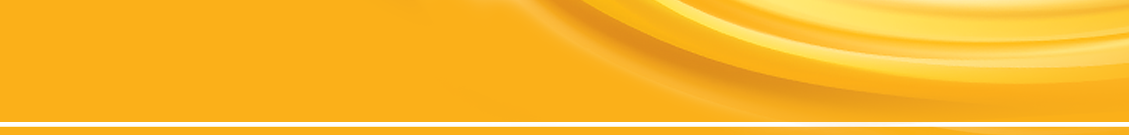 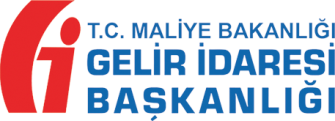 MESLEK KURULUŞLARININ ALACAKLARI
7020 sayılı KANUN
TOBB, TESK, TÜRMOB, TÜRKİYE BAROLAR BİRLİĞİ 

Üyelerinin aidat borçları 
Odaların birliğe olan borçları
Sigorta eksperleri ve sigorta acentelerinin levha aidat borçları
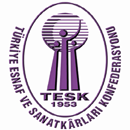 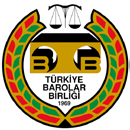 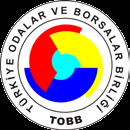 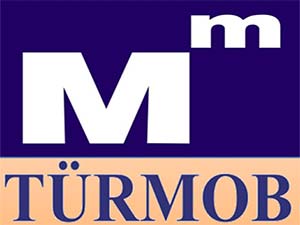 13
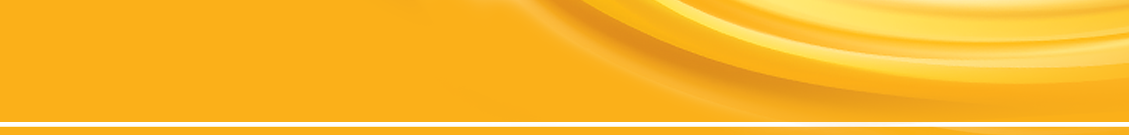 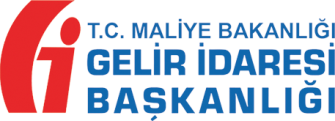 VERGİLERDE DÖNEM (I)
7020 sayılı KANUN
Kanun kapsamı 31 Mart 2017 tarihi esas alınarak düzenlenmiştir.

Vergiler için bu tarihten önceki vergilendirme dönemleri kapsama girmektedir.

Beyannameli mükellefiyetlerde bu tarihten önce verilmesi gereken beyannameler kapsama alınmıştır.
14
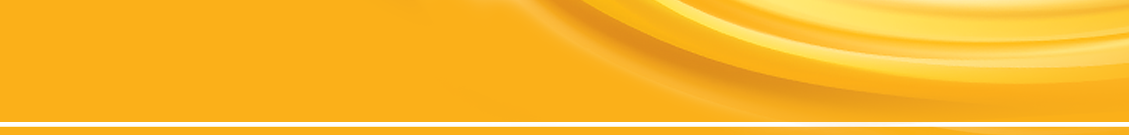 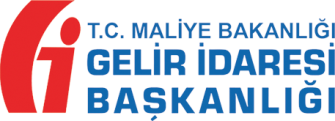 VERGİLERDE DÖNEM (II)
7020 sayılı KANUN
2017 yılına ilişkin 31.03.2017 tarihinden önce tahakkuk eden motorlu taşıtlar vergisinin 1. taksiti kapsamdadır.
 
        2017 yılı;
Gelir Vergisi 2. taksitleri,
Gelir ve Kurumlar Vergisine mahsuben ödenecek Geçici Vergiler,
Emlak Vergisi ile iş yeri ve diğer şekillerde kullanılan binalara ait Çevre Temizlik Vergisi,
Motorlu Taşıtlar Vergisinin 2. taksiti,
        kapsamda değildir.
15
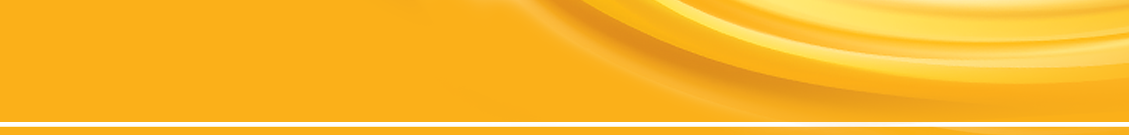 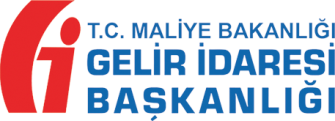 CEZALARDA DÖNEM
7020 sayılı KANUN
31.03.2017 tarihinden önceki  tespitlere dayanılarak kesilen/kesilmesi gereken;


Usulsüzlük Cezaları

Özel Usulsüzlük Cezaları



31.03.2017 tarihinden önce verilen;


Trafik Para Cezaları

Karayolu Taşıma Kanununa Göre Kesilen Para Cezaları 

Karayollarından Usulsüz Geçişler Nedeniyle Kesilen Para Cezaları

Askerlik, Seçim, Nüfus Para Cezaları 

RTÜK İdari Para Cezaları
16
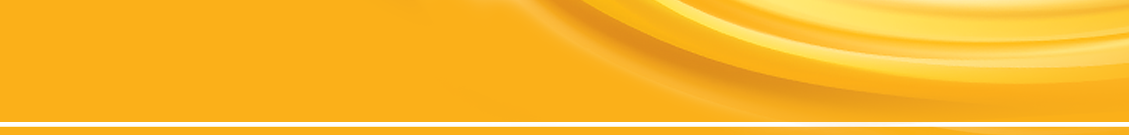 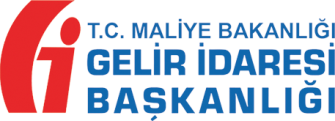 DİĞER ALACAKLARDA DÖNEM
7020 sayılı KANUN
Kapsama giren diğer amme alacaklarında VADE tarihi     	esasına dayanan düzenleme yapılmıştır.

Kanunun yayımlandığı 27/5/2017 tarihi itibarıyla vadesi geldiği halde ödenmemiş ya da ödeme süresi geçmemiş bulunan ve vergi dairelerince 6183 sayılı Kanun hükümlerine göre takip edilen asli ve fer’i amme alacakları kapsamdadır.
17
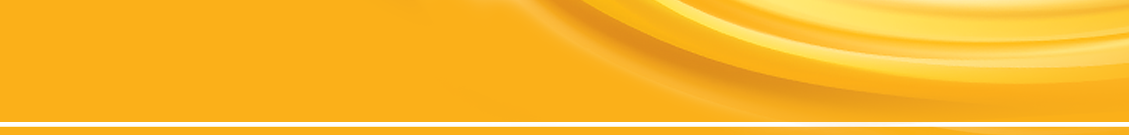 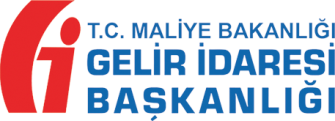 YAPILANDIRMA (I)
7020 sayılı KANUN
Kesinleşmiş Kamu Alacakları;



Alacak asıllarının (vergiler, diğer alacaklar) tamamı,

Gecikme faizi, gecikme zammı ve cezai faiz gibi fer’i alacaklar yerine Yİ-ÜFE tutarı,

	ödenecektir.


Vergi aslına bağlı olarak kesilen cezaların tamamının,

Gecikme faizi, gecikme zammı ve cezai faiz gibi fer’i alacakların tamamının,

	tahsilinden vazgeçilecektir.
18
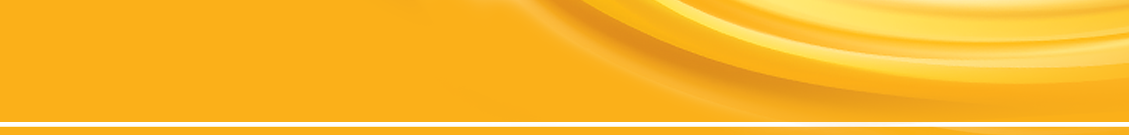 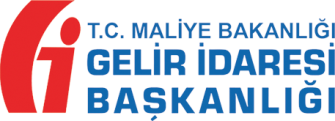 YAPILANDIRMA (II)
7020 sayılı KANUN
Vergi aslına bağlı olmayan 
Usulsüzlük Cezaları
Özel Usulsüzlük Cezalarının
YARISI ödenecek, kalanının tahsilinden vazgeçilecektir.
Trafik, seçim, askerlik, nüfus para cezaları ile köprü ve otoyollardan usulsüz geçişler için kesilen para cezaları ile RTÜK para cezalarının 
TAMAMI, faizleri yerine Yİ-ÜFE tutarı ödenecek, faizlerin tahsilinden vazgeçilecektir.
19
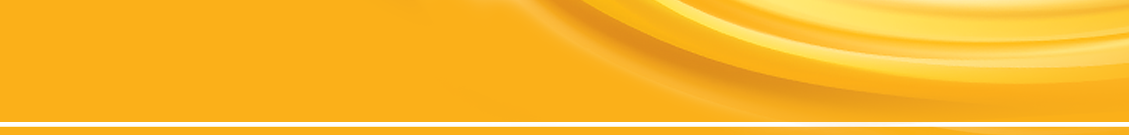 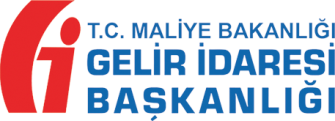 DİĞER HUSUSLAR
7020 sayılı KANUN
6111, 6552 ve 6736 sayılı Kanunlar kapsamında ödemeleri devam eden alacaklar
 Belediye uzlaşma yasalarına konu alacaklar
 6736 sayılı Kanun kapsamında tahakkuk eden alacaklar 
     7020 sayılı Kanundan yararlanamayacak
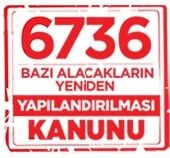 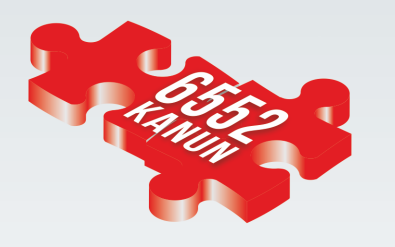 20
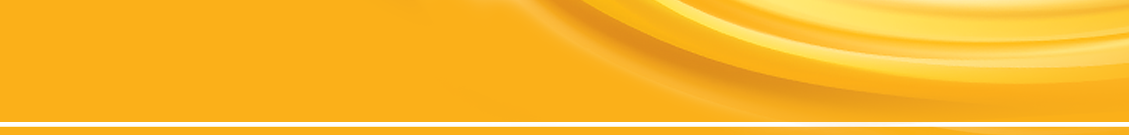 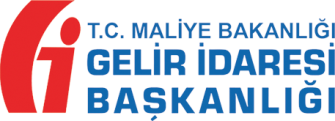 BAŞVURU, TAKSİT SAYISI VE ÖDEME SÜRESİ
7020 sayılı KANUN
Başvurular,

30 HAZİRAN 2017 tarihine kadar ilgili idareye


Ödemeler,

Maliye, Gümrük, il özel idareleri ve belediyeler için  (31 TEMMUZ 2017)
SGK için, (31 AĞUSTOS 2017)
Peşin ödeme - taksitle ödeme seçeneği 
Peşin ödeme avantajları, 

Peşin ödeyenlerden Yİ-ÜFE tutarının yarısı alınmayacak
Peşin ödeyenler katsayı ödemeyecek
%50
PEŞİN ÖDEME İNDİRİMİ
21
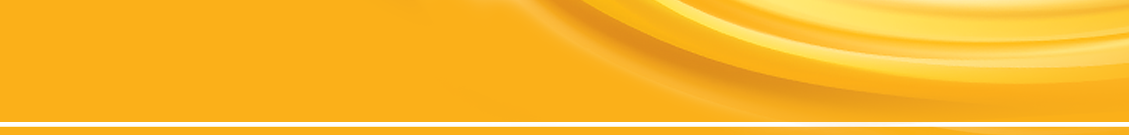 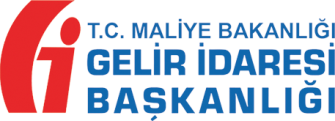 TAKSİTLİ ÖDEMELER
7020 sayılı KANUN
TAKSİT SAYISI
6, 9, 12, 18 taksit
Taksitler iki ayda bir
İl özel idareleri ve spor kulüpleri azami 36 taksit
Belediyeler aylık olmak üzere azami 144 taksit

Taksitlerin kredi  kartıyla ödenmesi imkanı


KATSAYILAR
  6 taksitte 12 ayda yapılacak ödemelerde  1,045
  9 taksitte 18 ayda yapılacak ödemelerde  1,083
12 taksitte 24 ayda yapılacak ödemelerde  1,105
18 taksitte 36 ayda yapılacak ödemelerde  1,15

Belediyelerin taksitleri genel bütçe vergi gelirlerinden ayrılan paylardan kesinti suretiyle tahsil edilecek.
22
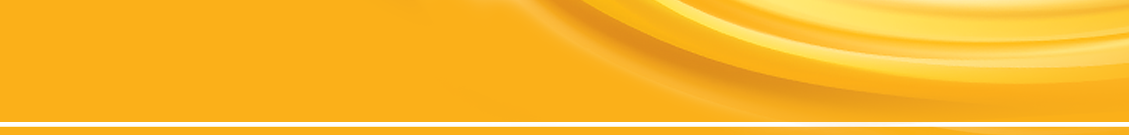 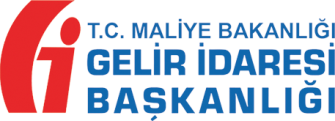 SÜRESİNDE ÖDENMEYEN TAKSİTLER
7020 sayılı KANUN
İlk iki taksitin süresinde ödenmesi şart.

Bir takvim yılında en fazla 2 taksit ödenmeyebilir.

Süresinde ödenmeyen taksit, son taksiti izleyen ayın sonuna kadar gecikme zammı oranında geç ödeme zammı ile ödenebilir.

Cari dönem ödeme şartında da 1 takvim yılında en fazla 2 defa ihlal hakkı verilmektedir.
23
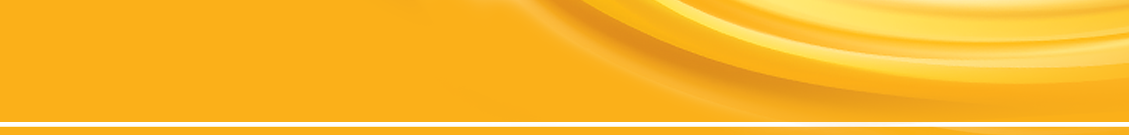 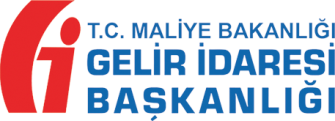 7020 sayılı KANUN
Teşekkürler
24